Figure 1 Potential audiences to target for communicating laboratory change. A stakeholder analysis will enable the ...
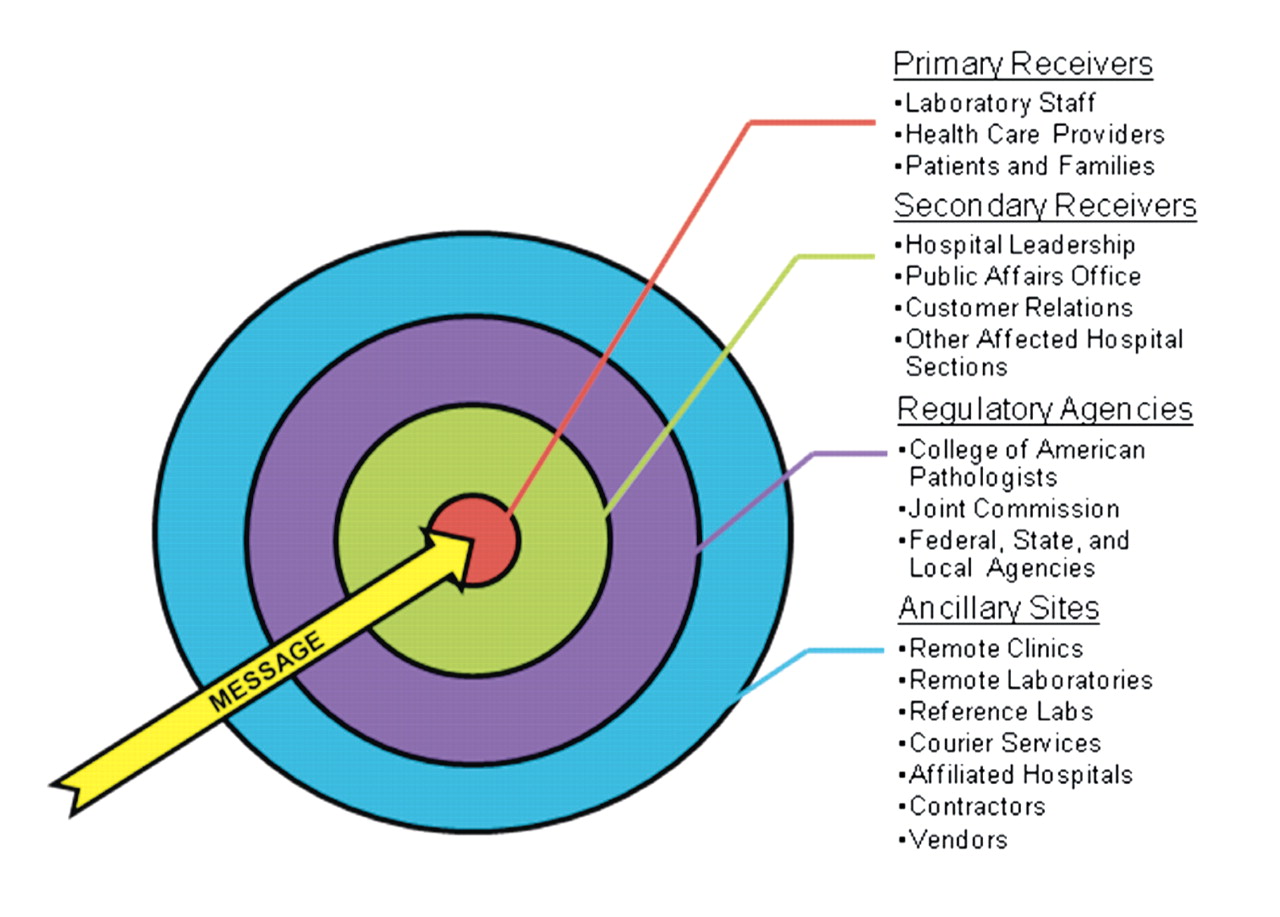 Lab Med, Volume 42, Issue 7, July 2011, Pages 403–409, https://doi.org/10.1309/LMOA01W2SWBFIOLW
The content of this slide may be subject to copyright: please see the slide notes for details.
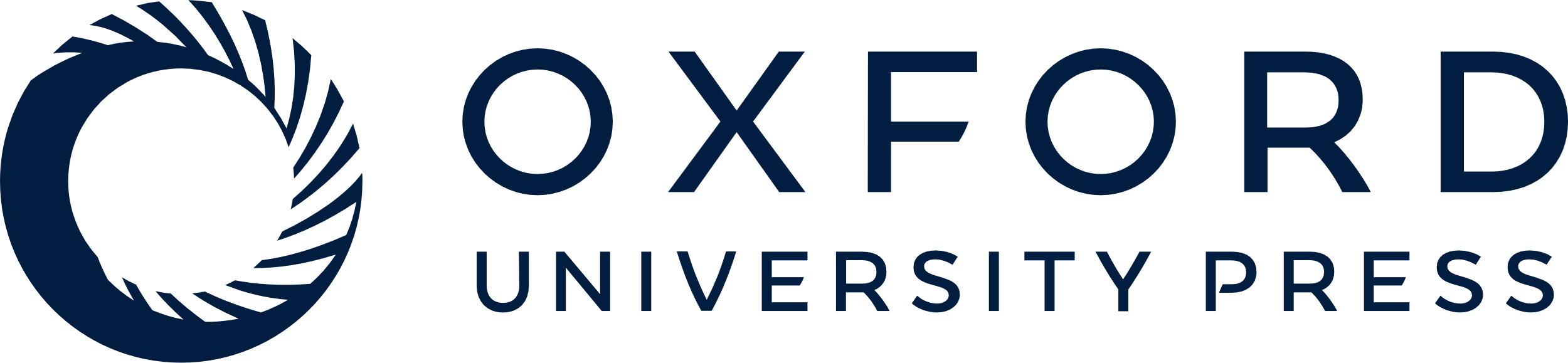 [Speaker Notes: Figure 1 Potential audiences to target for communicating laboratory change. A stakeholder analysis will enable the laboratory manager and communication team to identify required receivers for their messages of change.


Unless provided in the caption above, the following copyright applies to the content of this slide: © American Society of Clinical Pathologists]